百
十
个
万
千
第四单元  认识万以内的数
4.2认识万以内的数
万  千     百  十    个
万  千     百  十    个
WWW.PPT818.COM
课题引入
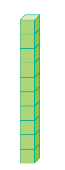 一个一个地数，10个一是十。
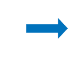 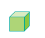 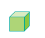 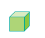 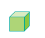 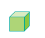 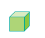 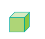 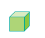 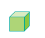 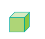 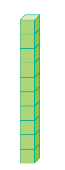 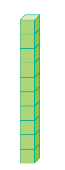 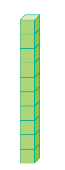 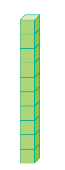 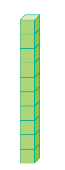 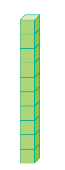 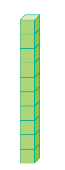 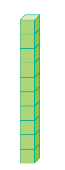 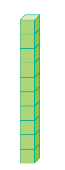 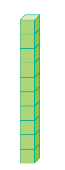 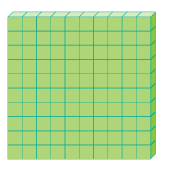 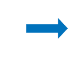 一十一十地数，10个十是一百。
课题引入
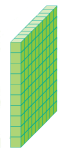 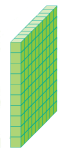 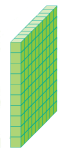 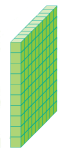 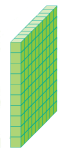 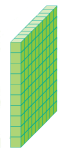 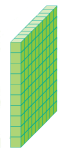 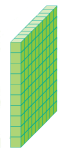 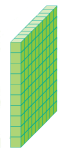 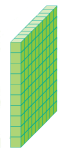 一百一百地数，10个一百是一千。
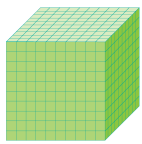 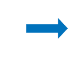 10个1是10,10个10是100,10个100是1000，10个1000是多少呢？
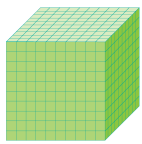 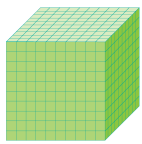 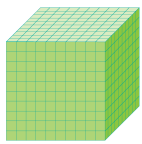 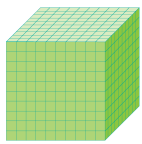 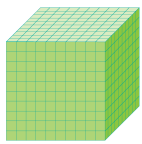 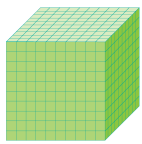 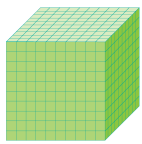 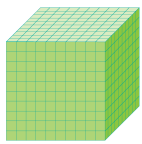 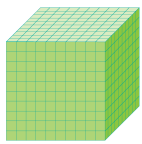 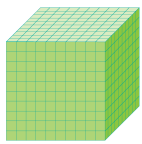 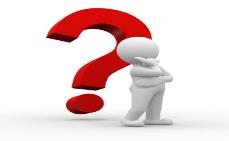 教学新知
千以内数的认识
10个一是一十
10个十是一百
10个一百是一千
10个一千是一万
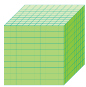 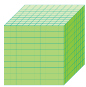 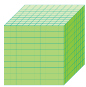 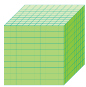 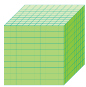 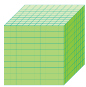 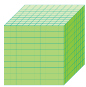 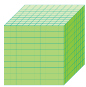 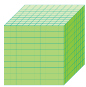 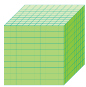 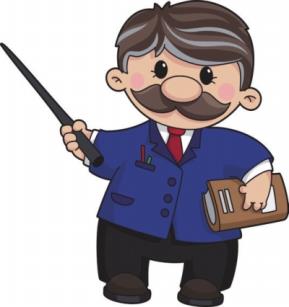 一千、二千、三千、四千、五千、六千、七千、八千、九千、一万。
百
十
个
万
千
课题引入
读出下面计数器上的数目。
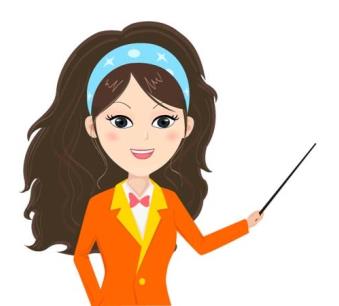 这个数是由1个（     ）、 6个（     ）、3个（    ）和8个（     ）组成的。写作：（        ）  读作：（                          ）。
百
十
一
千
1638
一千六百三十八
知识要点
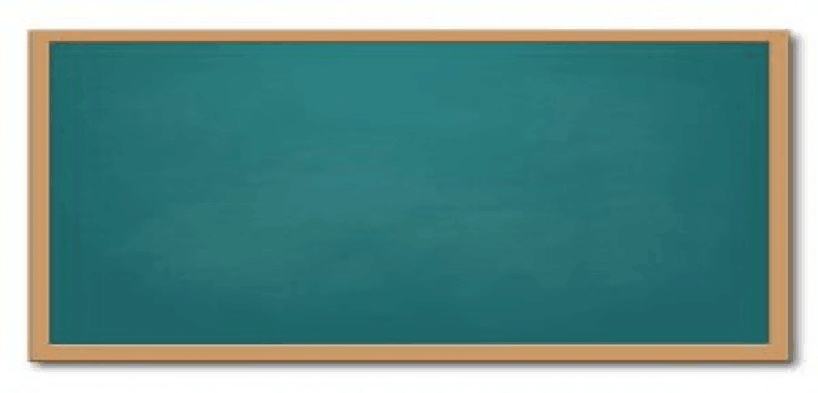 1.使学生能够借助于算盘经历数数的过程，认识计数单位“万”， 进一步理解相邻的两个计数单位之间的十进关系。
2.掌握万以内的数位顺序、数数和数的组成，以及中间不含0的四位数的读、写。
知识梳理
知识点1：万以内数的组成：一个数由几个千、几个百、几个十和几个一组成，这个数就是几千几百几十几。
【例】一个数由4个千、5个百、6个十、7个一组成，这个数是（           ）。
4567
【讲解】一个数由4个千、5个百、6个十、7个一组成，这个数是4567。
【方法小结】一个数由几个千、几个百、几个十和几个一组成，这个数就是几千几百几十几。
知识梳理
【小练习】
1.一个四位数，千位上的数字是2，百位上的数字是千位上的3倍，其余各个数位一个单位都没有，这个四位数是（           ）。
 2.一个数由8个千和5个百组成，这个数是（           ）。
【参考答案】1.2600  讲评：先找出百位上的数字，百位上的数字是千位上的3倍，是6，其余其余各个数位一个单位都没有，就用0表示，这个数是2600  2.8500。
知识梳理
知识点2：认识计数单位“万”： 万是一个比千大的计数单位，10个一千是一万。
【例】九千九百九十九添上一后是多少？
【讲解】 九千九百九十九添上一后是一万。
【方法小结】万是一个比千大的计数单位，10个一千是一万。
【小练习】
填一填：一万里面有（     ）个一千，10个（     ）是一万。
10
一千
知识梳理
知识点3：数位顺序表的认识。
【例】在数位顺序表中，从右边起第几位是万位？第二位是（     ）位。
【讲解】 在数位顺序表中，从右边起第五位是万位，第二位是十位。
【方法小结】万以内的数位顺序表，如下：
知识梳理
根据数位顺序表，可知：从右边起第一位是个位，第二位是十位，第三位是百位，第四位是千位，第五位是万位。
【小练习】
下面各数中的“2”分别在哪一位上，各表示多少？
  6255 （     ）（      ）  2840（     ）（      ）       
  4320 （     ）（      ）  3112（     ）（       ）
二千
百位
二百
千位
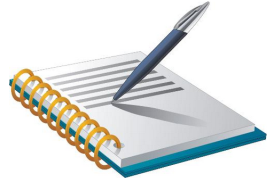 2个一
个位
十位
二十
知识梳理
知识点4：万以内数（中间不含0）的读、写：与千以内数的读、写方法一样。
【例1】读出下面各数：
  4532      6540
【讲解】4532读作：四千五百三十二  6540读作：六千五百四十。
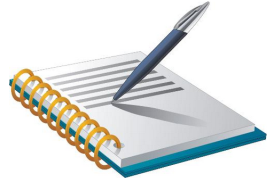 【例2】写出下面各数：
 五千五百六十五       八千八百
知识梳理
【讲解】五千五百六十五写作：5565  八千八百写作：8800。
【方法小结】万以内数（中间不含0）的读、写与千以内数的读、写方法一样：读数时，从高位读起，千位上是几就读作几千，百位上是几就读作几百，十位上是几就读作几十，个位上是几就读作几，末尾的零不读；写数时，从高位写起，几个千就在千位上写几，几个百就在百位上写几，几个十就在十位上写几，几个一就在个位上写几，数位上一个计数单位也没有，就在那个数位上写0。
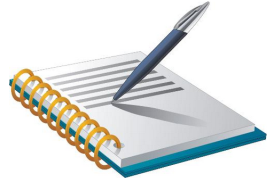 知识梳理
【小练习】
1.读出下面各数。
9000读作：（            ）           2390读作：（                      ）
2.写出下面各数。
三千五百八十一 写作：（        ）     六千五百 写作：（         ）
二千三百九十
九千
3581
6500
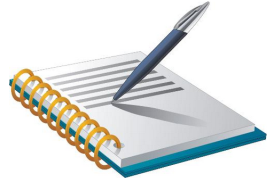 课堂练习
1.读出下面的数，并说一说它的组成。
  480    906    320    1000
【参考答案】四百八十  由4个百和8个十组成  九百零六  由9个百和6个一组成  三百二十  由3个百和2个十组成  一千  由1个千组成。
2.一个数由3个百与6个一组成，这个数是（     ）；一个数由6个百与3个十组成，这个数是（        ）。
306
630
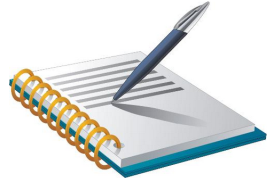 3.（    ）个十是一百，10个（     ）是一千。
一百
10
课堂练习
4. 想一想，999是几位数？再添1是多少？它是几位数？
【参考答案】三  1000  四 。
2.说一说，在数位顺序表中，右起第四位是（     ）位，第五位是（     ）位。
5.试一试：5个千、4个百和8个十组成的数是（           ）。
千
万
5480
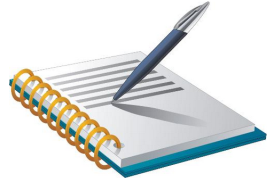 2.写一写、读一读。
课堂练习
4695
写作：（              ）            写作：（              ）
 读作：（                    ）      读作：（                      ）
6970
四千六百九十五
六千九百七十
万  千     百  十    个
万  千     百  十    个
6.填一填。
（1）3468里面有（     ）个千、（     ）个百、（     ）个十和（     ）个一。
6
3
4
8
课堂练习
（2）一个数由8个千、2个百和4个十组成，这个数是（      ）。
（3）在6600这个数中，左边的“6”表示6个（     ），右边的“6”表示6个（      ）。
8240
千
百
7.读出下面横线上的数。
（1）一台笔记本电脑售价5880元。读作：（                  ）
（2）妈妈这个月的工资是4500元。读作：（                  ）
（3）京沪铁路是中国一条从北京通往上海的铁路,全长1463千米。读作：（                        ）
五千八百八十
四千五百
一千四百六十三
课堂练习
8.写出横线上的数。
（1）希望小学一共有师生二千一百五十人。写作：（        ）
（2）长江是亚洲第一长河,全长六千三百九十七千米。写作：（            ）
2150
6397
9.按规律填数。
（1）5000、6000、7000、（         ）、（       ）、（       ）。
（2）1900、1800、1700、（         ）、（       ）、（       ）。
（3）6000、5500、5000、（         ）、（       ）、（       ）。
9000
10000
8000
1600
1400
1500
4500
4000
3500
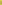 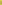 课后习题
1.说一说。
（1）说出紧挨着的后面一个数。
9199——           3949——          9999——
（2）说出紧挨着的前面一个数
           ——5400         ——4660         ——10000
9200
3950
10000
5399
4659
9999
2.填一填。
（1）最大的四位数是（           ），最小的五位数是（          ），它们相差（          ）。
9999
10000
1
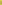 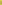 课后习题
（2）数位从右边起，第一位是（    ）位，第二位是（     ）位，第三位是（    ）位，第四位是（    ）位，第五位是（    ）位。
（3）10个十是（    ），（    ）个一百是一千，10个一千是（          ）。
（4）3294是由（    ）个千，（     ）个百，（    ）个十和（    ）个一组成的。
个
十
千
百
万
百
10
一万
3
2
9
4
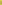 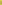 课后习题
3.读出下面横线上的数。
（1）珠穆朗玛峰,简称珠峰,高度约8844米,为海拔世界第一高峰。读作：（                       ）
（2）一台等离子高清彩电售价9999元。读作：（                     ）
（3）我国的青藏高原号称“世界屋脊，平均海拔高度在4000米以上。读作：（                ）
八千八百四十四
九千九百九十九
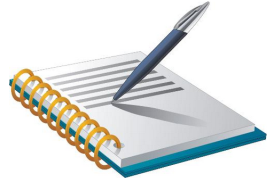 四千
4.按要求在计数器上拨数。
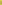 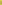 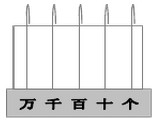 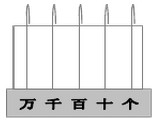 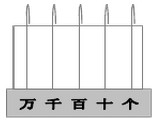 课后习题
10000         4250            3300
5.看谁算的快。
 4000＋5000＝　　  2000＋4000＝　　  6000＋4000＝
 8000－5000＝　　  7000－4000＝　　  9000－3000＝
 200＋4000＝　　    400＋2000＝　   　400＋6000＝
9000
6000
10000
6000
3000
3000
6400
2400
4200
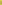 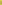 课后习题
6.按规律填数。
（1）1000、3000、5000、（        ）、（        ）。
（2）1122、2233、3344、（        ）、（        ）。
（3）2130、3240、（         ）、（         ）、6570。
7000
9000
4455
5566
4350
5460
7.养鸭场今年共养鸭8000只，昨天上午卖出3000只，下午卖出4000只。还剩下多少只？
【参考答案】1000只。